Personality and Genetics in Addressing Pain and Suffering
Sharon Pittman, PhD (INFJ-A)
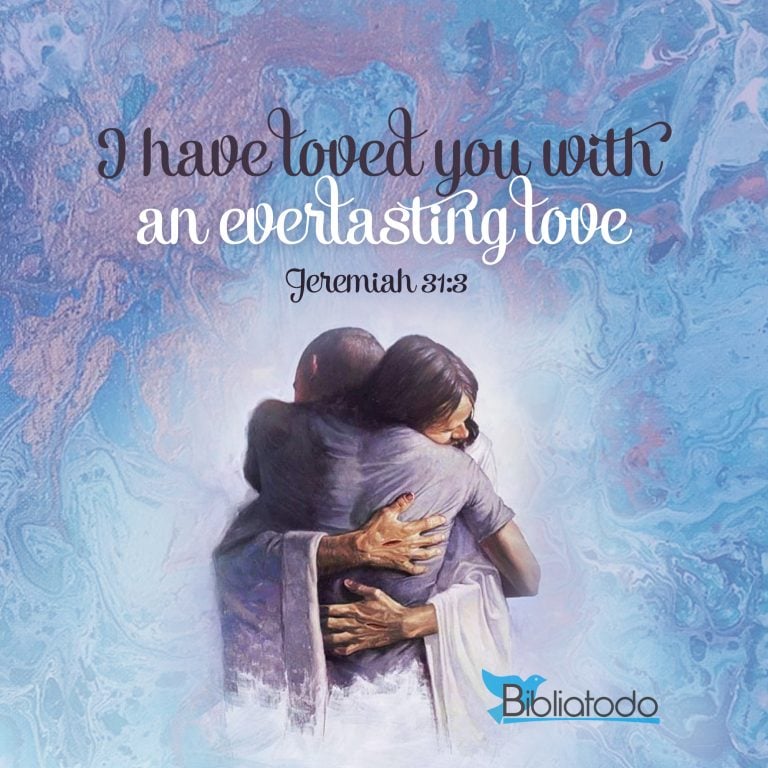 Which Personality Type are You?  (Meyers-Briggs)
One well-known typology is the Myers-Briggs Type Indicator (MBTI), which classifies personality based on four dimensions.
The model divides people into 16 different personality types, each represented by four letters:
Extraversion (E) or Introversion (I)
Describes where individuals feel most comfortable. Extraverted individuals are sociable and gain energy from interacting with others. On the other hand, introverted individuals feel more comfortable in quiet, withdrawn situations and gain energy through self-reflection.	
Sensing (S) or Intuition (N)
Describes how people perceive and process information. Sensing types prefer concrete facts and information perceived through their senses, while intuitive types are more interested in abstract ideas and connections and rely on intuition and imagination.
Thinking (T) or Feeling (F)
Describes how decisions are made and how emotions are handled. Thinking types prefer a rational and logical approach, orienting themselves around objective criteria. Feeling types, however, emphasize emotions and empathy, often making decisions by considering others’ feelings.
Judging (J) or Perceiving (P)
Sheds light on how people interact with their external environment and organize information. Judging types prefer structure, planning, and organization and tend to make decisions and complete tasks. On the other hand, perceiving types are more flexible and spontaneous, keeping their options open to adapt to new information.
Know Your Personality
https://www.16personalities.com
The Big Five Model
The Big Five Model is a personality psychology that describes five fundamental personality dimensions:

Openness: creative, open to trying new things, happy to think about abstract concepts
Conscientiousness: high levels of thoughtfulness, good impulse control, and goal-directed behaviors
Extroversion: sociability, talkativeness, assertiveness, and excitability
Agreeableness: trust, altruism, kindness, affection, and other prosocial behaviors
Neuroticism: sadness, moodiness, emotional instability, worries about many different things
How does our Personality Develop?Is it Nature or Nurture?
Personality traits help make us unique individuals, but not everyone agrees on how many different traits exist or what factors contribute to these characteristics. Is personality genetic, or does the environment play a more significant role in shaping who we are?
Both genetics and environment play a part in the development of personality, although the specific degree to which each one plays a role often depends on the specific personality trait in question.
What matters more when it comes to personality, nature or nurture? Just how much does your DNA influence your personality? Researchers have spent decades studying family, twins, adopted children and foster families to better understand how much of personality is genetic and how much is environmental.
Nature or Nurture Cont.
Both nature and nurture can play a role in personality, although large-scale twin studies suggest that there is a strong genetic component.3
While the exact degree varies depending on the trait, genetics does have an influence on personality. Twin and adoption studies indicate that human personality is around 30% to 60% heritable.4
This certainly does not mean that the environment does not play a role in shaping personality. Personality traits are complex, and research suggests that genetic and environmental factors shape traits.3 These two forces interact in various ways to form our individual personalities.
One of the best-known longitudinal studies looking at the heritability of personality characteristics, the Minnesota Study of Twins Reared Apart, has long been cited as evidence that traits are primarily inherited. However, one recent critique has called the results into question by noting that important data about the control group was excluded from publication.5
A 2018 study published in the journal Molecular Psychiatry concluded that interactions between more than 700 genes had a greater influence on certain personality traits than cultural and environmental influences.6
Personality Traits that Appear to be Genetic
Infidelity 2014 study published in Evolution and Human Behavior, scientists found the way our brains process the hormone vasopressin may partially explain why some people cheat and others don't. 
Insomnia University of Warwick in 2017 revealed that insomnia can be inherited, but it's only passed down on the maternal side. 
Poor driving skills
Fear of the dentist
Pain tolerance scientists isolated four particular genes that affect the way a person perceives pain
Facial expressions
How you feel about exercise a "runner's high" during or after exercise, which is caused by production of dopamine in the brain
Response to caffeine
Popularity—having the right 5HT2A serotonin-receptor gene
Procrastination those with a larger amygdala—the brain's emotional processing center
Sweet tooth 2018, Danish researchers found that people with a variation of the gene FGF21 
Optimism 2011 study in the Proceedings of the National Academy of Sciences, the gene that codes for oxytocin receptors
Trusting Others  A 2017 study out of the University of Arizona revealed that identical twins showed similar levels of trust compared to non-identical twins, implying that the difference is likely genetic.
Intelligence:  Found at 50%/50%
Personality Traits and Coping Strategies
Some personality traits could be risk factors in coping:
Problem-focused coping –(cognitive) energized to seek solutions
(Miriam with baby Moses) 
Emotion-focused (emotive) coping-focus on feelings and managing feelings  (Adam seeing Eve with the Apple) (David and Uriah)
Avoidant coping –(cognitive) minimizing and denying (Elijah running from Jezebel) Peter leaving Jesus)
Pain Impact on Personality
Pain is deviously difficult to measure and compare between individuals. What sends one person into tears may be barely noticeable to another, and the difference is at least partly genetic, according to research presented at the American Association of Neurology's  annual meeting in 2014. For their research, scientists isolated four particular genes that affect the way a person perceives pain. This is exciting news for people with chronic pain, as it could lead to a deeper understanding of the condition—and better ways to treat it.
Chronic pain can hurt one’s outlook, and a lack of optimism can make one feel trapped and helpless. It may seem difficult or impossible to see a happy future for them as they deal with the effects of pain in their lives.
Chronic pain is a source of constant distraction and misery for most people, which may be worsened by periods of relief with recurring pain as it never totally disappears. This can affect one’s overall well-being and personality 1. The study shows that people with chronic pain experience disruptions in the communication between brain cells. This could lead to a change in personality by reducing their ability to process emotions effectively.
What is the Purpose of this Discussion on Personality, Pain, and Suffering?
To enhance self-understanding of how special God crafted each of us. 
To improve our understanding of others experiencing pain and suffering.
To link our Biblical insights to understanding how suffering can quicken and enhance our grace-infused walk with God. 
To expand our commitment to helping a hurting world experience our visible and tangible grace-infused compassion and caring.
Faith and Personality
According to a recent study published in Psychology Today, psychologists have found 14 significant connections between religiosity and the Big Five personality traits. The Big Five divides personality into five core dimensions: extraversion, neuroticism, conscientiousness, agreeableness, and openness to experience. The study found that people who see themselves as kind and compassionate are more likely to be religious. People who are enthusiastic and energetic are also more likely to be religious. People who view themselves as capable and accomplished, having high adherence to standards of conduct, having a high will to succeed, having high self-discipline and persistence, and are methodical and cautious are more likely to be religious. People who see themselves as trustworthy, direct, and frank in how they behave toward others, and helpful and unselfish are also more likely to be religious 1.
A meta-analytic review of recent studies showed that open-mature religiosity and spirituality correlate positively with agreeableness, conscientiousness, extraversion, and openness and negatively with neuroticism 2.
Therefore, it seems that there is a correlation between religious beliefs and personality traits. However, it is important to note that correlation does not imply causation.
Faith and Helping Behaviors
The major world religions emphasize the importance not only of beliefs but also of actions. Several areas of study have examined the relationship of religious faith to behaviors that are of interest in the social sciences. For example, numerous studies have indicated that religious beliefs and practices are associated with more prosocial behavior and lower rates of activities that put health at risk.
The volume of prosocial activities an individual engaged in predicted the importance of religion: “People who did volunteer work, gave money to religious charities, and gave money to secular charities were significantly more likely than less prosocial people to have a strong sense of religious identity, equate religion with helping, find inspiration for helping others in Jesus, and experience religious growth or change over the life course.
Questions to Ponder…
How does my personality impact the mobilization of my grace-infused faith to alleviate suffering?
Are there some personalities I avoid helping because of who I am?
 As grace-infused believers, could we also be more understanding of the nature/nurture diversity of those suffering around us?